Science Updates
Classroom Assessment
Engaging in Argument from Evidence
IT SAYS…I SAY…


Classroom Assessment:
Minute by Minute, Day by Day
Educational Leadership, Nov 2005
Take a few moments to read the article, paying particular attention to the numbered sections.

As you read, fill in column 1…It Says..with one important/intriguing/controversial/memorable idea from the section

After reading, fill in column 2…I Say…with a personal connection/reaction to the quote

Turn and Talk with your table partner, sharing your entries
ENGAGING IN ARGUMENT FROM
EVIDENCE: HOW TO FRAME
ARGUMENTS IN THE CLASSROOM
WHAT IS ARGUMENT?


“We define scientific argument as an attempt to validate or refute a claim on the
basis of reasons in a manner that reflects the values of the scientific community.”
                 Scientific Argumentation in Biology 2013
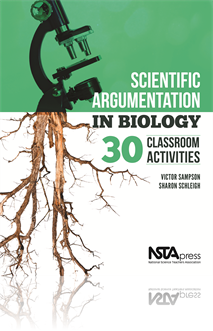 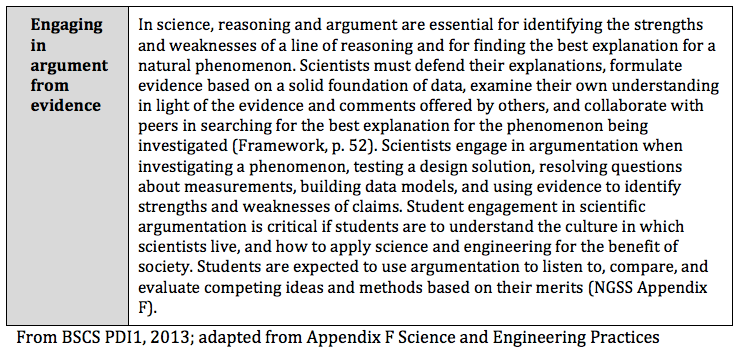 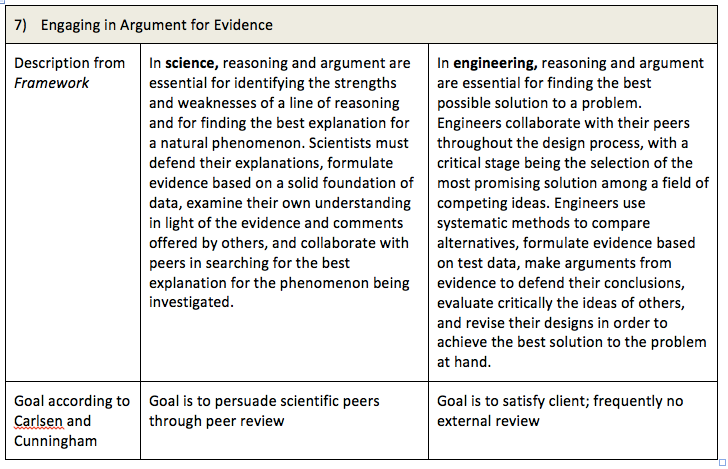 GENERATE AN ARGUMENT
INSTRUCTIONAL MODEL
THE TEACHER IDENTIFIES THE 
TASK AND QUESTION
GENERATE A TENTATIVE
ARGUMENT
ARGUMENTATION
SESSION
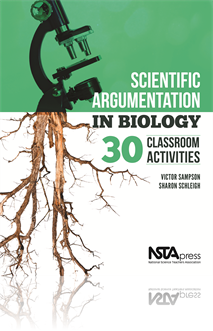 REFLECTIVE
DESCUSSION
FINAL WRITTEN
ARGUMENT
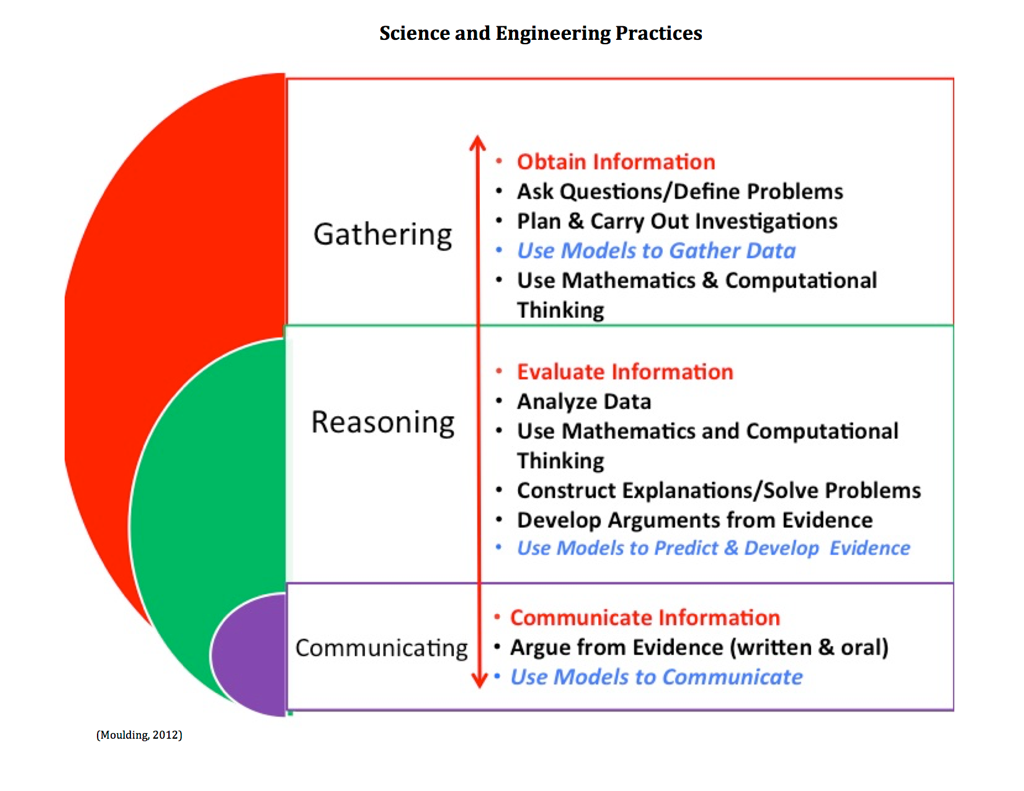 RESEARCH 
QUESTION
What caused the mass extinction of the non-avian dinosaurs?
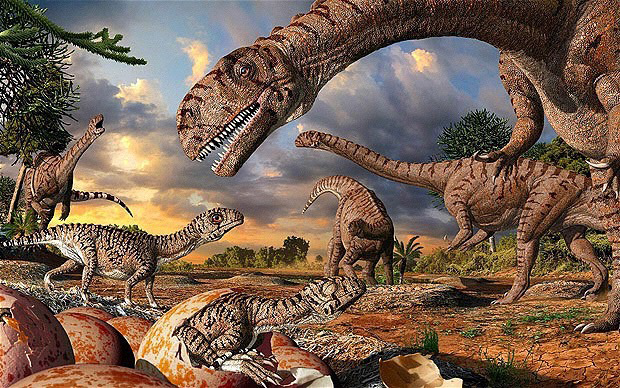 WHAT DO WE ALREADY KNOW?

 What do we know about the causes of the mass extinction of the non-avian dinosaurs?
		Brainstorm a list



Which causes would be classified as a sudden extinction? Place an (*) Gradual? Place a (#)




Gathering
EVIDENCE:


Sort through the scientific evidence cards.


Organize the evidence cards into groups that seem to be related to each other.




Gathering
TENTATIVE
ARGUMENT
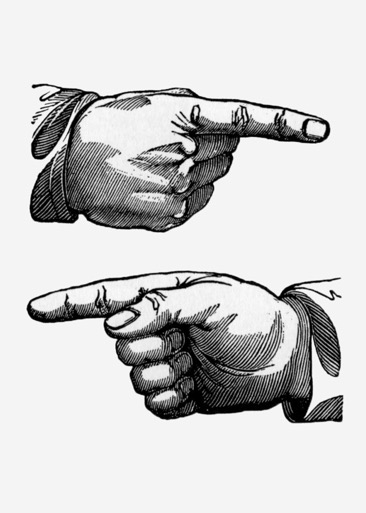 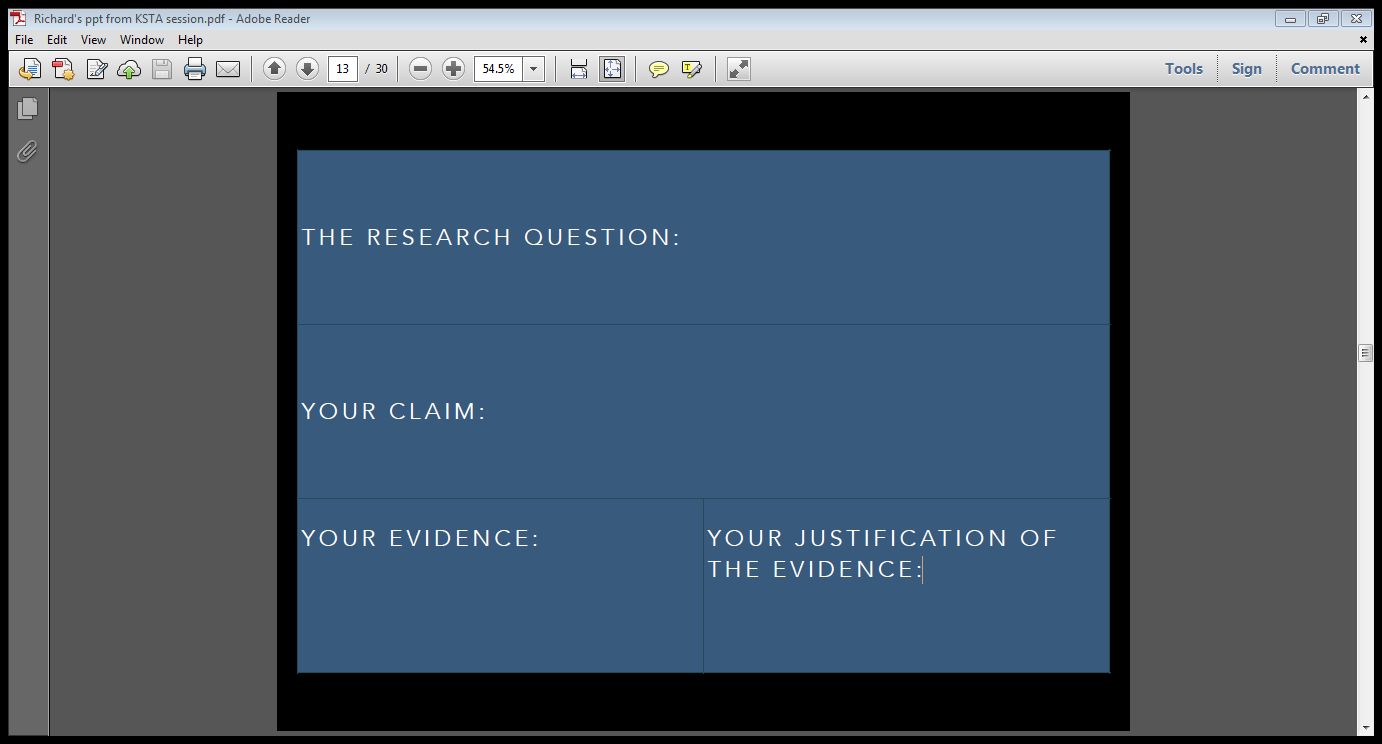 CLAIM:

In your group decide on a cause of dinosaur extinction that is supported by the evidence.



Write your claim on your chart.





Reasoning
EVIDENCE:






List all the pieces of evidence that support your claim.










Gathering
REASONING:

Provide your justification of the evidence.

Explain why the evidence is relevant and why it provides adequate support for the claim.

 Include relevant scientific principles and use scientific terms.






Reasoning
ARGUMENTATION
SESSION


Round Robin
Argumentation session

Mix up your groups

Be intentional making
connections with the cross 
cutting concepts.



Communicating
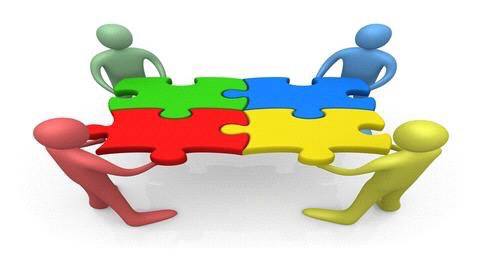 SOME OTHER QUESTIONS:

How did you analyze the available data?

Was there any data that did not fit with your claim?

Do you think your analysis is accurate?

Do you think your reasoning is appropriate?

Why does your evidence support your claim?
REFLECTIVE
DISCUSSION

Return to your original
group.

What do you need to
Modify?

What did you learn about
dinosaur extinction?



Reasoning
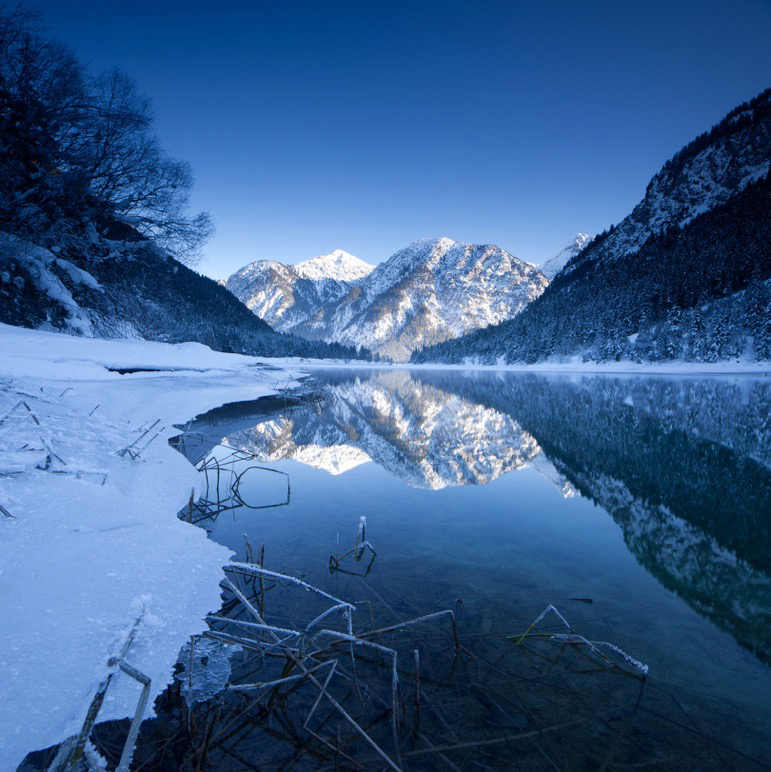 WRITE AN
ARGUMENT

















Communicating
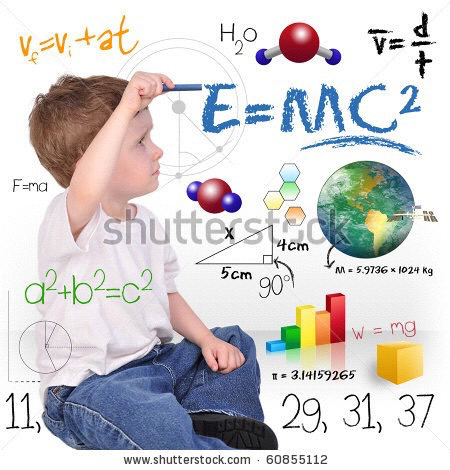 WRITING PROMPTS:
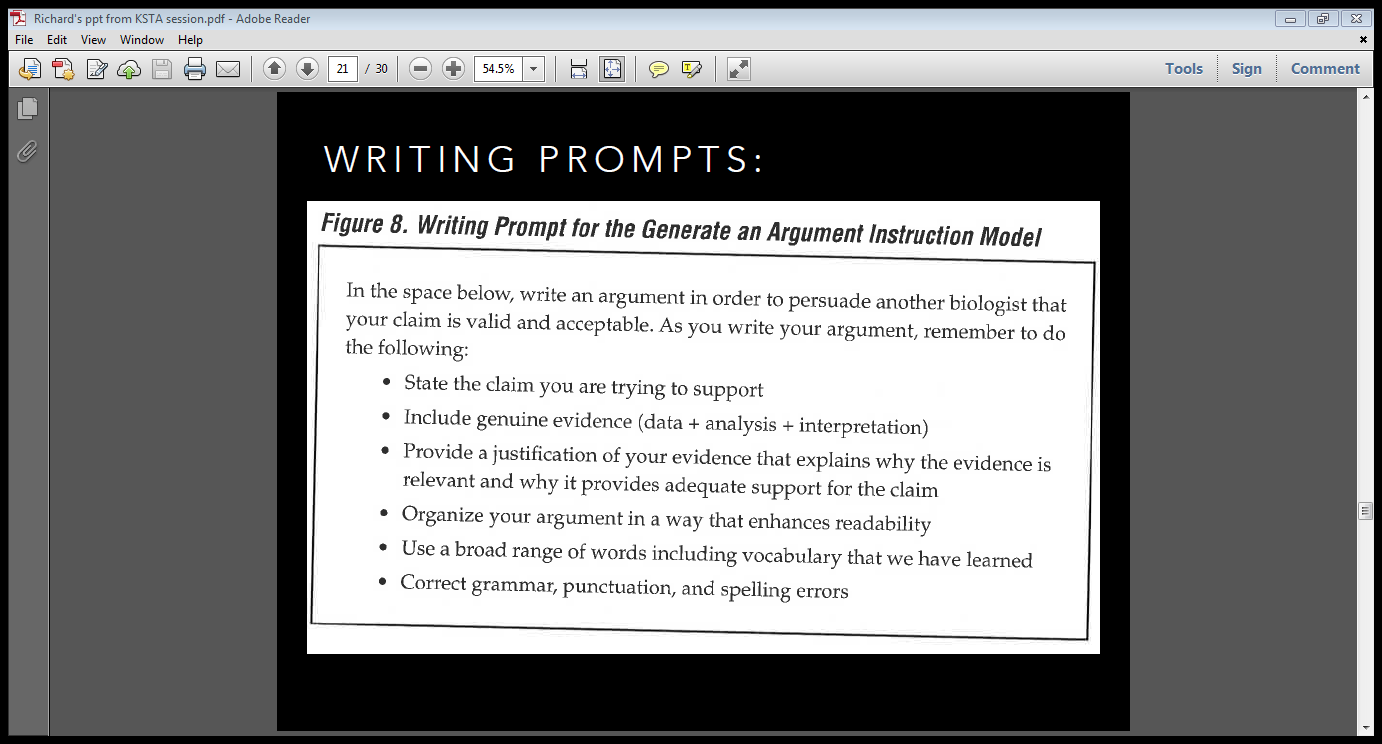 Communicating
KCAS ELA & SCIENCE

MS-ESS1-4. Construct a scientific explanation based on evidence from rock
strata for how the geologic time scale is used to organize Earth's 4.6-billionyear-
old history. [Clarification Statement: Emphasis is on how analyses of rock formations and the fossils they contain are used to establish relative ages of major events in Earth’s history. Examples of Earth’s major events could range from being very recent (such as the last Ice Age or the earliest fossils of homo sapiens) to very old (such as the formation of Earth or the earliest evidence of life). Examples can include the formation of mountain chains and ocean basins, the evolution or extinction of particular living organisms, or significant volcanic eruptions.] [Assessment Boundary: Assessment does not include recalling the names of specific periods or epochs and events within them.]

CCSS.ELA-LITERACY.WHST.6-8.1.B

WHST.6-8.1.B Support claim(s) with logical reasoning and relevant, accurate
data and evidence that demonstrate an understanding of the topic or text,
using credible sources.
WITH OLDER
STUDENTS:

ALTERNATIVES
INCLUDE
COUNTERARGUMENT
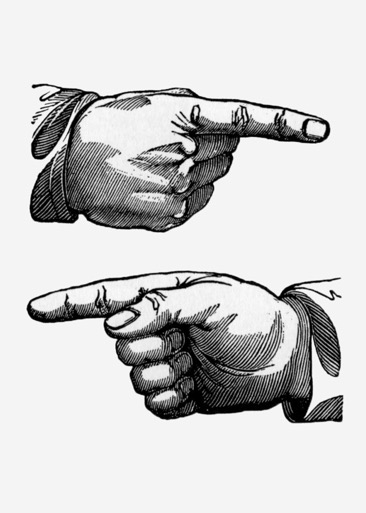 CLAIM:



In your group decide on a cause of dinosaur extinction that is supported by the evidence.

Write your claim on your chart.

Evaluate alternatives: Write your Counter Claim




Reasoning
EVIDENCE:



List all the pieces of evidence that support your claim and counter claim.







Gathering
REASONING:

Provide your justification of the evidence.

Explain why the evidence is relevant and why it
provides adequate support for the claim.

Include relevant scientific principles and use scientific
terms.

Evaluate alternatives: Your Challenge to the Counter
Claim



Reasoning
EVALUATE ALTERNATIVES
INSTRUCTIONAL MODEL
THE TEACHER IDENTIFIES THE TASK, THE RESEARCH QUESTION AND THE ALTERNATIVES
GENERATE A TENTATIVE ARGUMENT AND COUNTERARGUMENT
COLLECT DATA
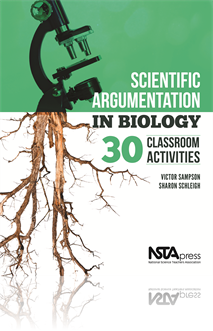 ARGUMENTATION SESSION
REFLECTIVE DISCUSSION
FINAL WRITTEN ARGUMENT
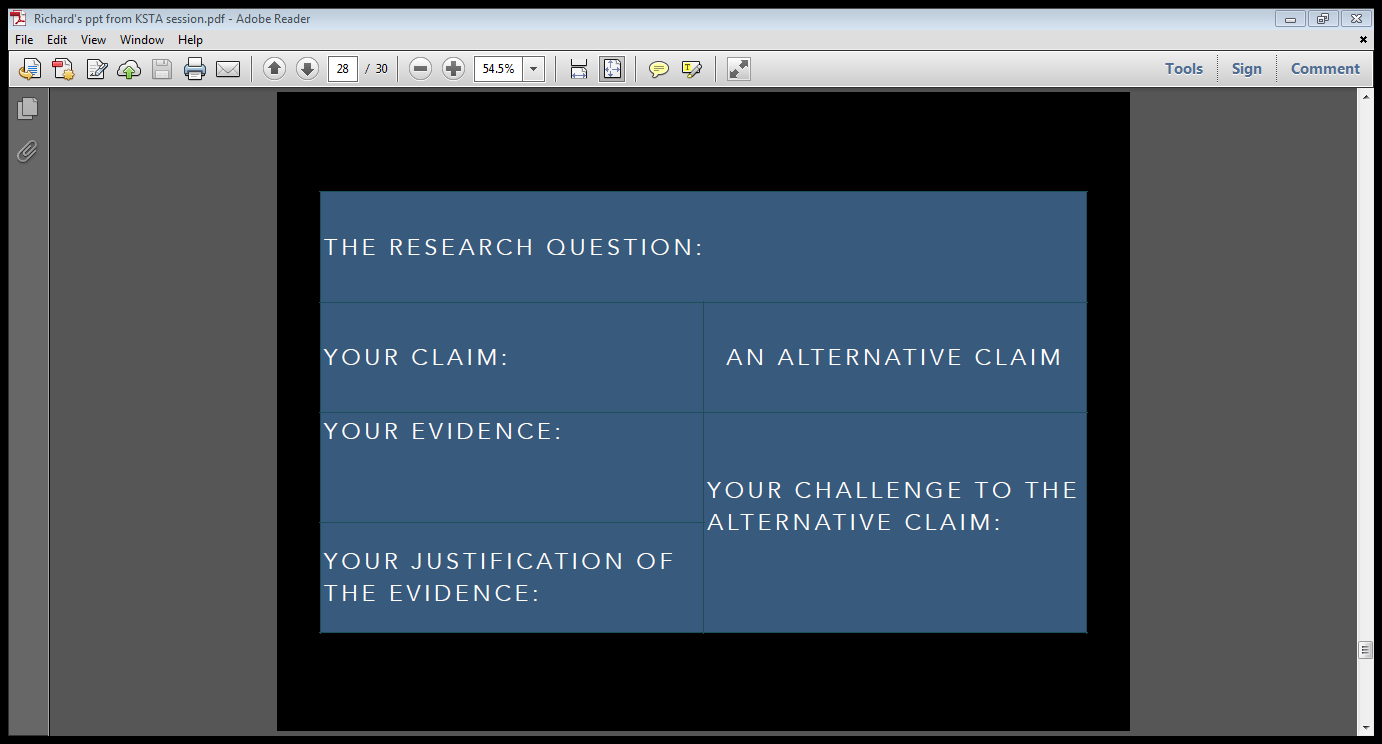 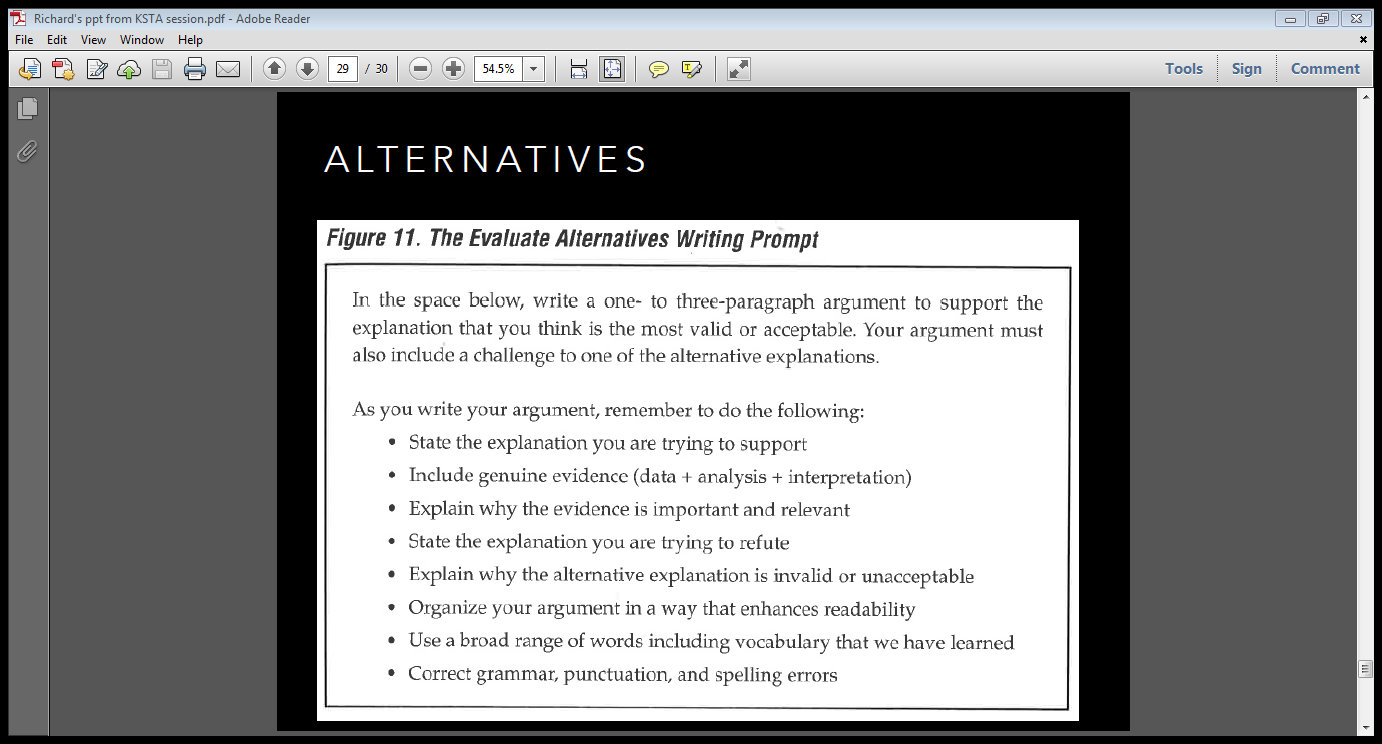 Agenda for January Science Leadership

Classroom Assessment and Student Achievement

Breakouts
	Formative Assessment
	Writing Student Experiences
	Assessment Task Evaluation Protocol

Inquiry

Engaging in Argumentation from Evidence-Guppies

Reflection/Evaluation/Books